Energia
2018
2017 tanulságai számokban
Primer energiafogyasztás átlagosan 1,2%-ról 2.2%-ra nőtt. Az előző 10 év átlagos éves növekménye 1,7%/év volt. Legnagyobb a földgáz fogyasztás növekedése volt, majd a megújulók és az olaj következett. Kínában az energiafogyasztás növekedése 3,1% volt.
Az energia felhasználás szén kibocsátása 1,6%-al nőtt, míg az előző 3 évben stagnált.
Az olaj barrellenkénti ára 54,19 dollárra nőtt 43,73 dollárról. A globális olaj fogyasztás 1,8%-al nőtt. Az olaj termelése 0,6milió barrel/nap értékkel nőtt (USA, Líbia nőtt, Szaúd-Arábia, Venezuela csökkent). Finomítói termelés jobban nőtt, mint a finomítói kapacitás.
A földgáz fogyasztás 96 milliárd m3-el (3%-al) nőtt. (Kína Kelet, Európa nőtt, USA csökkent). A globális földgáz termelés 131 milliárd m3-el (4%-al) nőtt. Erősen nőtt Oroszország és Irán termelése. A földgáz kereskedelem 63 milliárd m3-el (6,2%-al) nőtt (főleg Ausztrál, USA LNG, orosz csővezetéki gáz).
A szén fogyasztás 25 millió TOE-vel nőtt (1%-al). Nőtt India, Kína, csökkent OECD fogyasztása. A szén aránya a primer energia fogyasztásban  27,6%-ra csökkent. A szén termelés 105 millió tonnára 8 (3,2%-al) nőtt, USA-ban és Kínában csökkent.
A megújuló áramtermelés 17%-al nőtt (69 mtoe), annek több mint fele szélenergia, harmada napenergia. Kínában 25 mtoe értékkel nőtt. A vízenergia áramtermelés csak 0,9%-al nőtt, Európában csökkent.
A nukleáris energia termelés 1,1%-al nőtt (Kína 8 mtoe, Japán 3 mtoe, Dél-Korea és Tajvan csökkent. 
A villamos energia termelés 2,8%-al nőtt, döntően a fejlődő országok révén. A növekedés 49%-át a megújulók és 44%-át a szén adta. A megújulók arány a villamos energia termelésben 7,4%-ról 8,4%-ra nőtt.
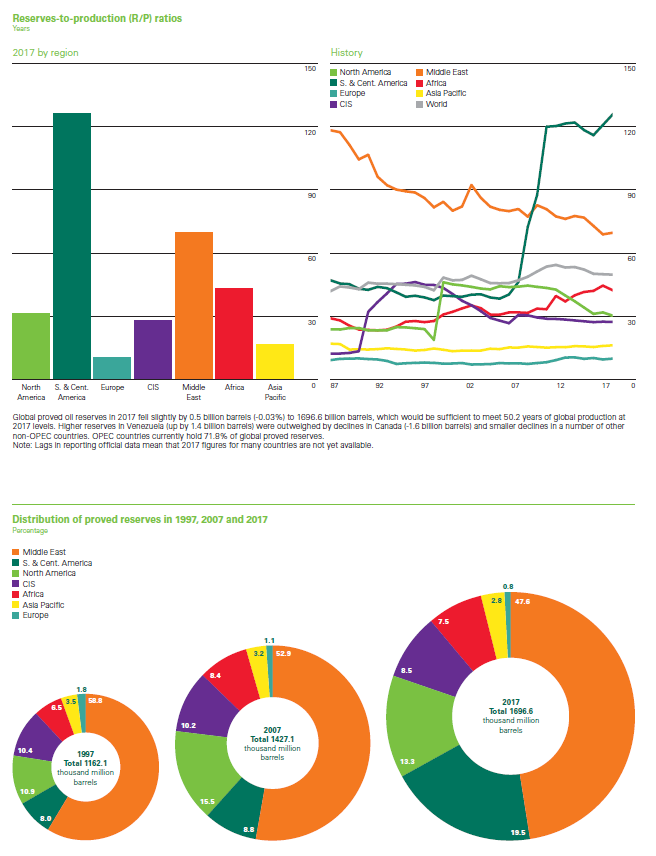 OLAJ
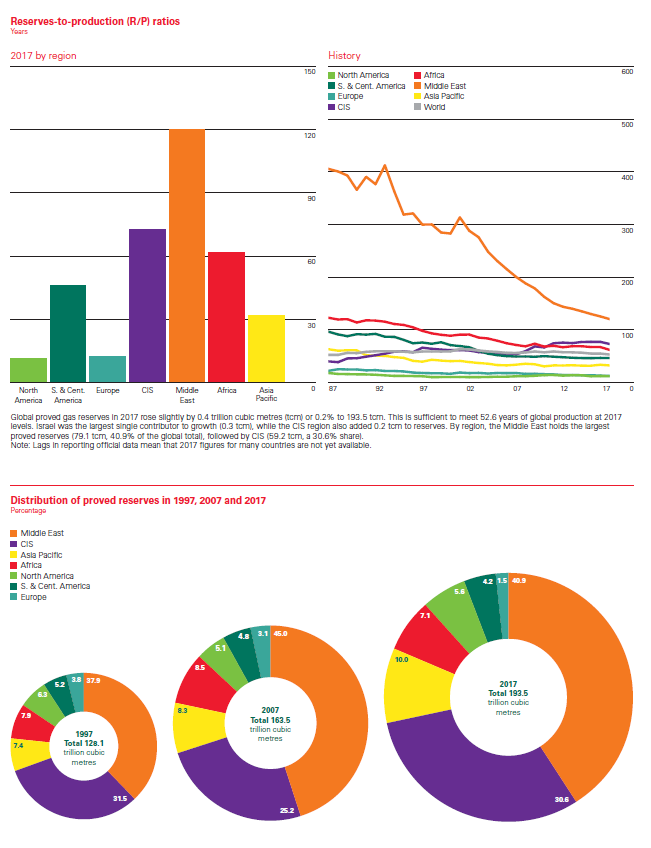 FÖLDGÁZ

CIS-Független Államok Közössége
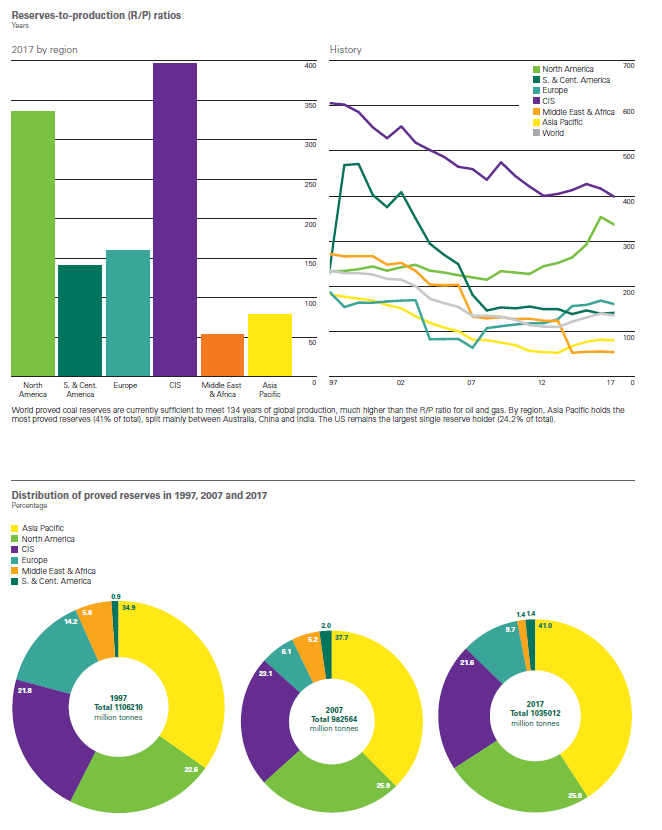 SZÉN
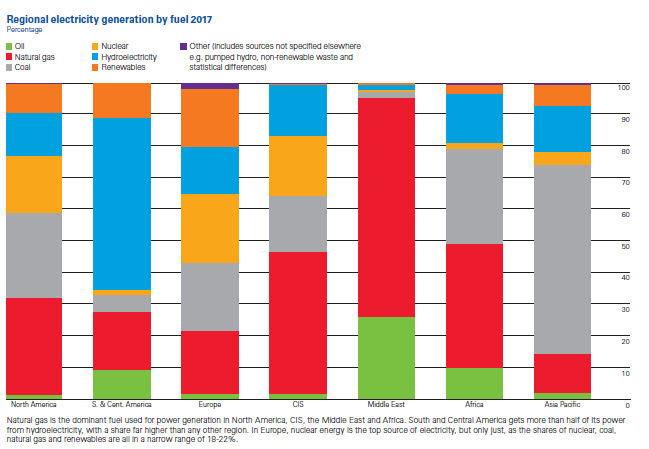 Primer energiatermelés és előrejelzés
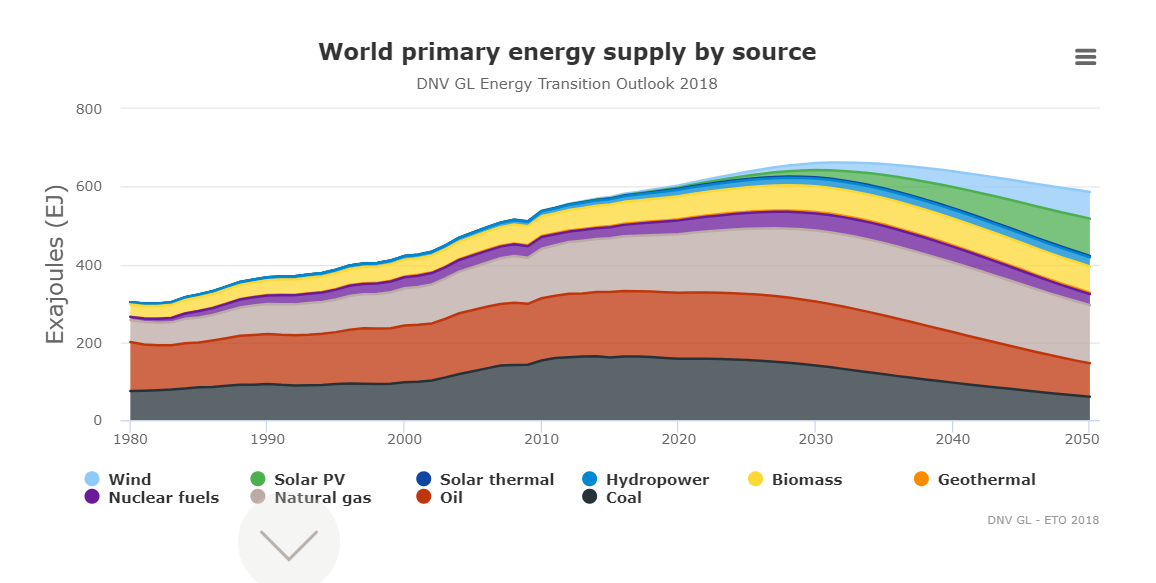 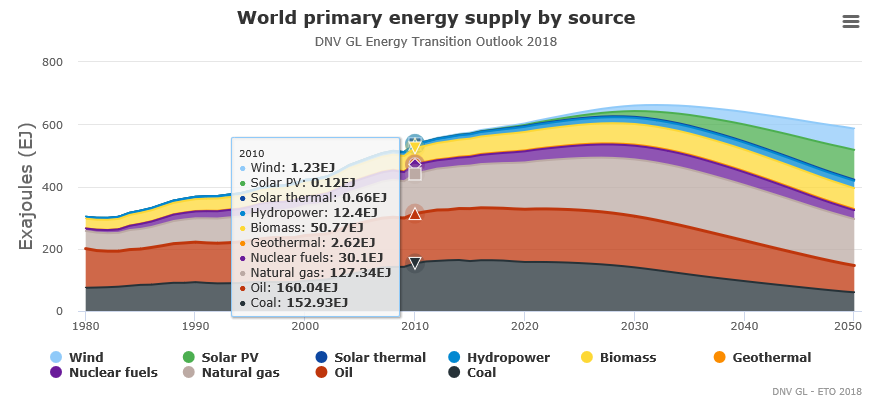 Megújuló fajlagos kapacitás – villanyáram árak kapcsolat
Növekvő kapacitásnövekvő árak
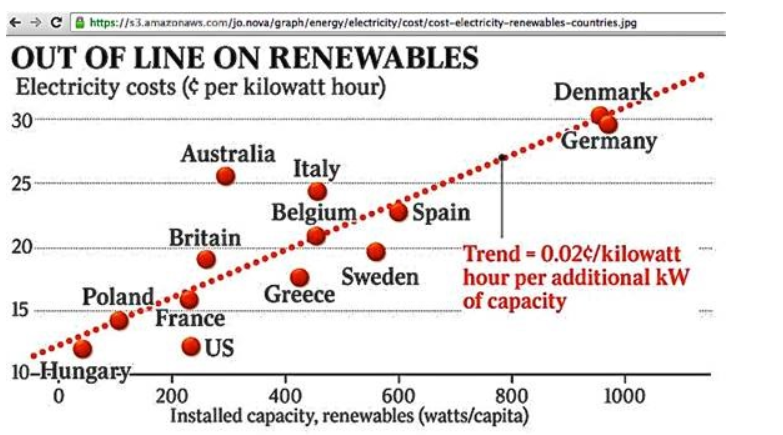 Németország villamosenergia termelése havi bontásban 2018
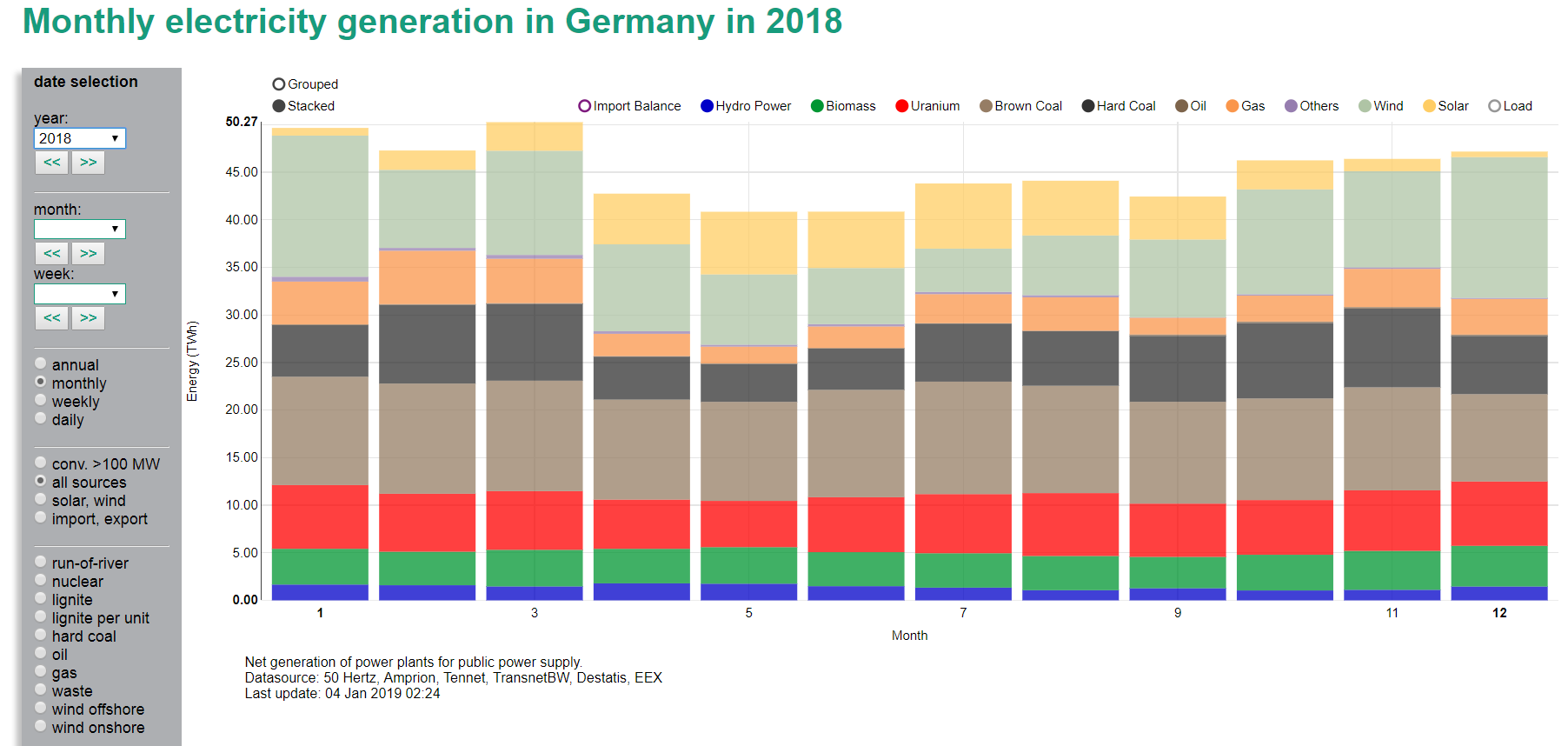 Németország éves villamosenergia termelése 2018
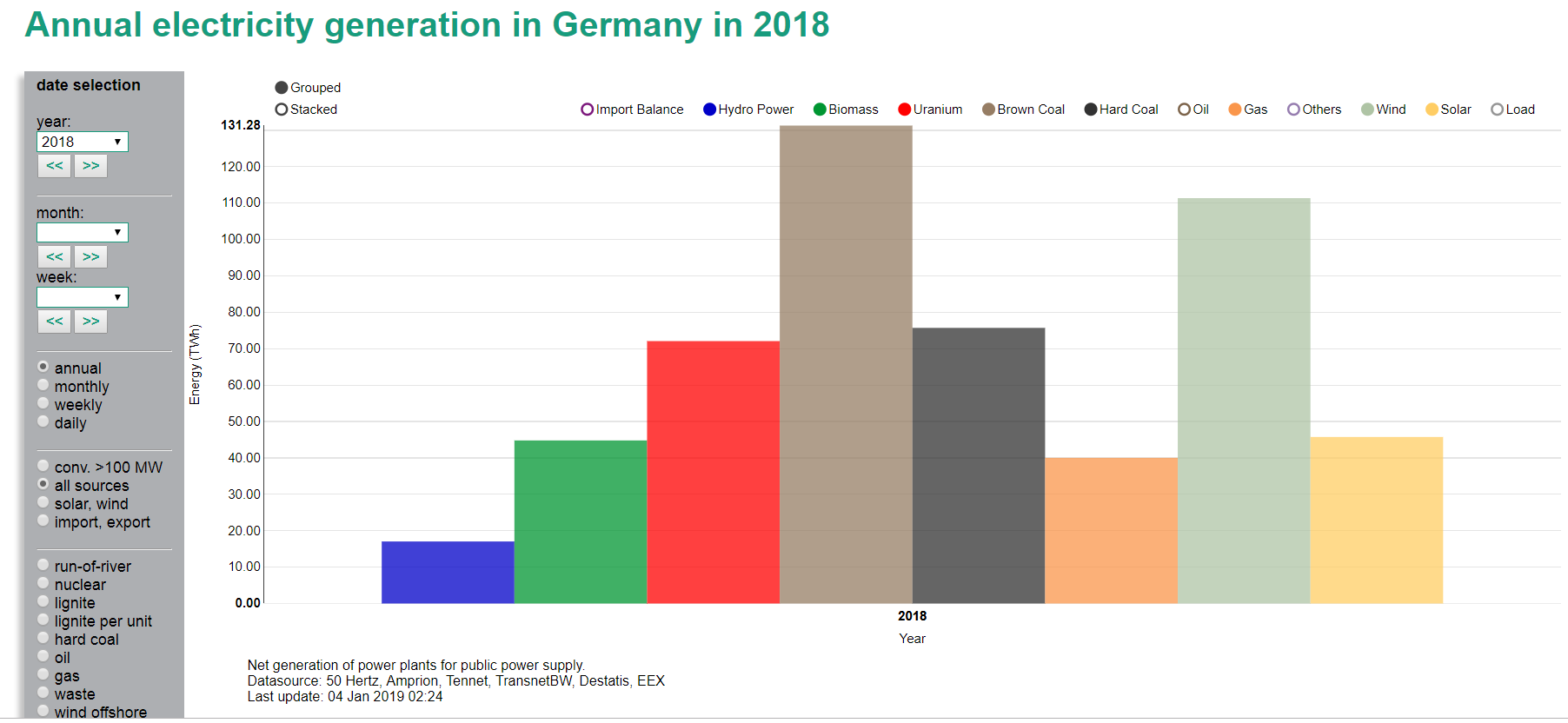 Németország villamosenergia exportja (-) és importja (+) 2018
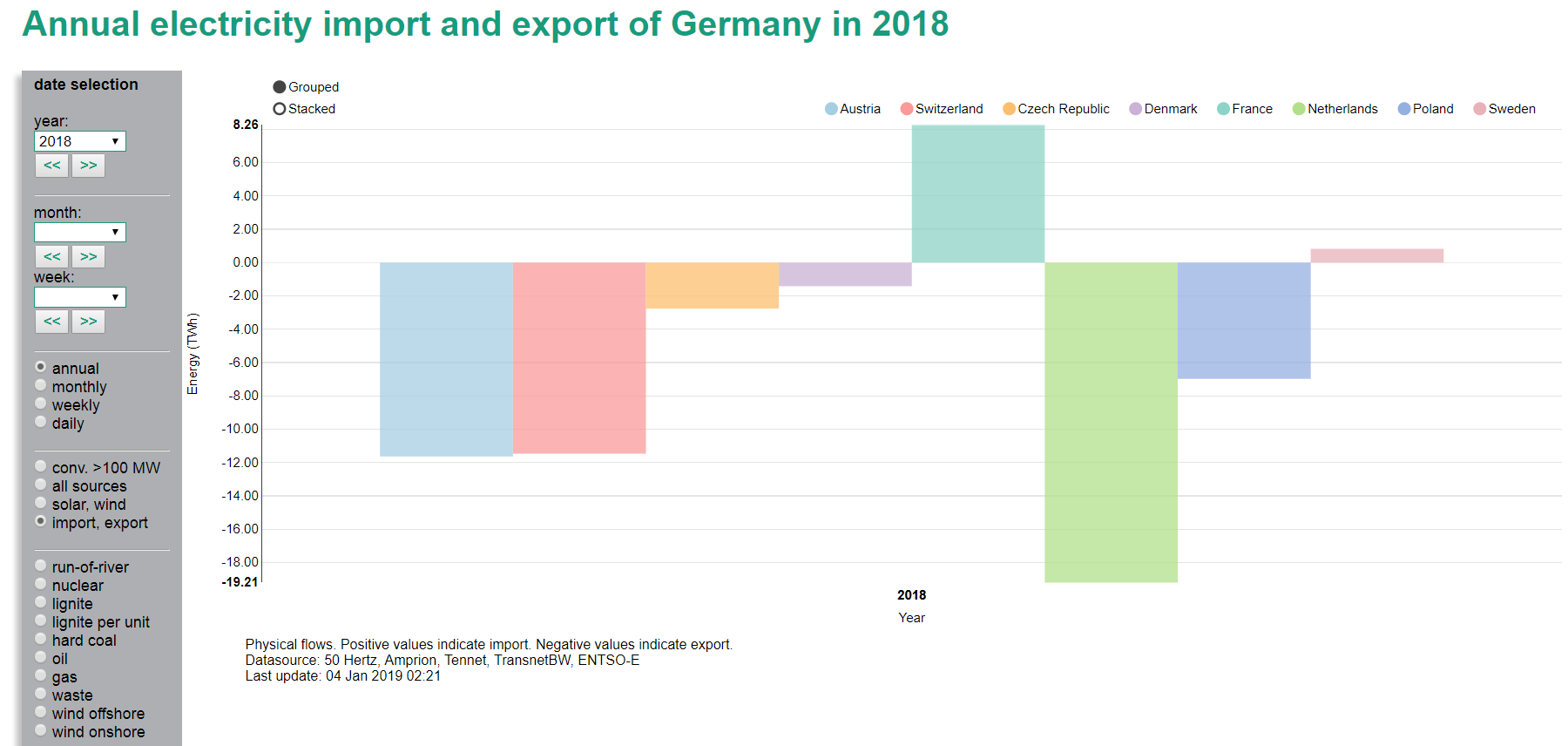 Németország CO2 emissziója lignit erőművekből 2007-2018
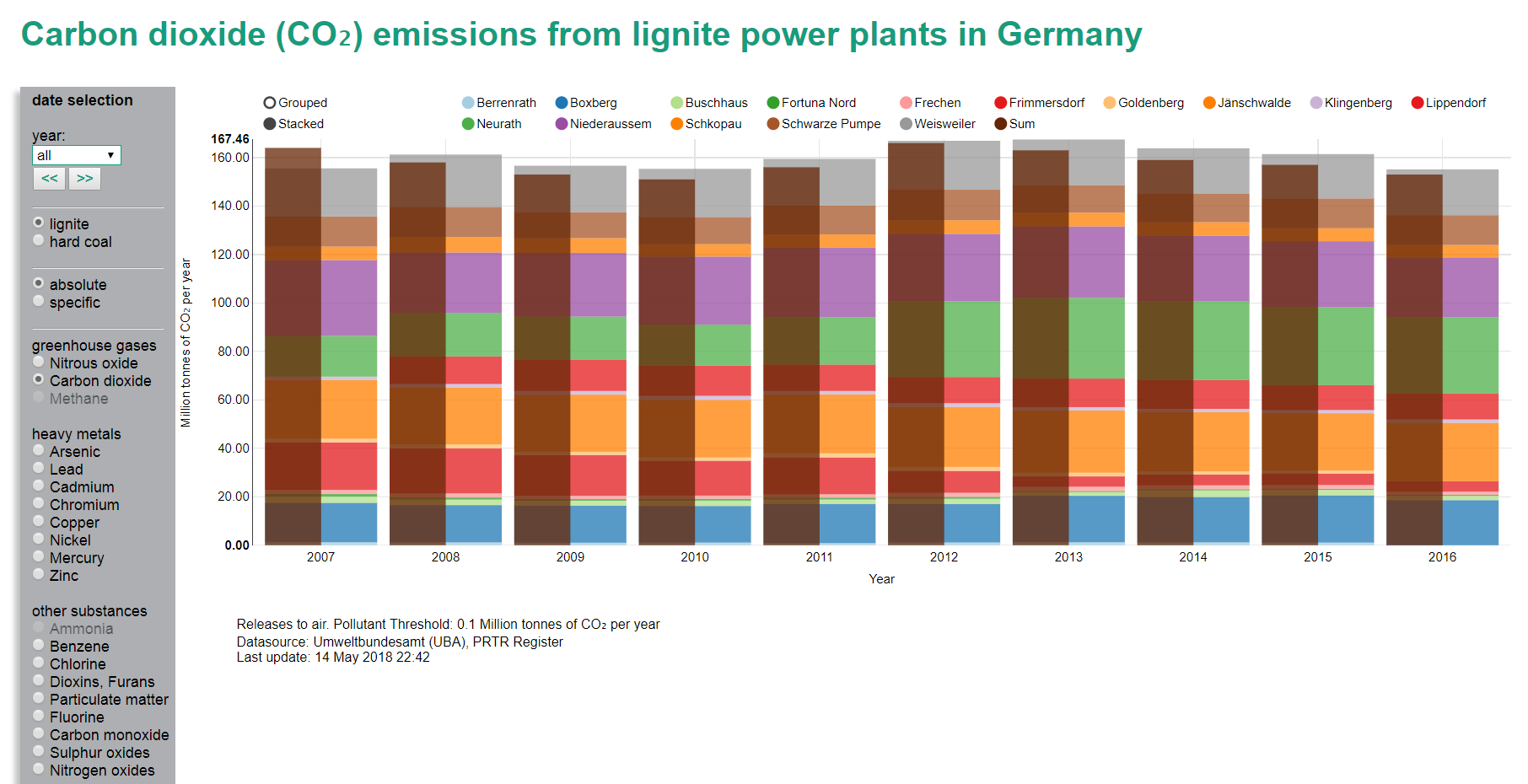 Németország CO2 emissziója kőszén erőművekből 2007-2018
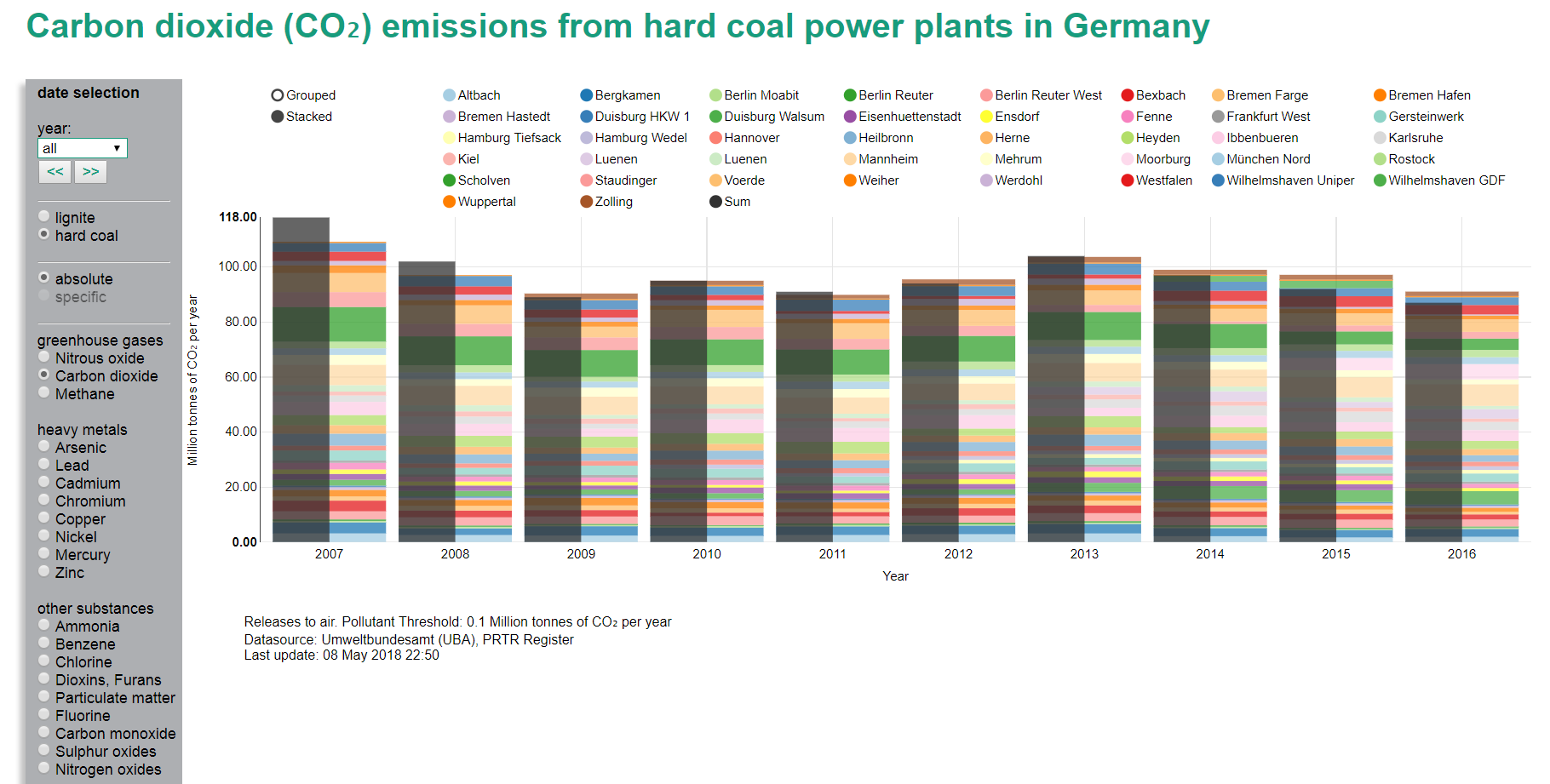 Németország nettó villamosenergia termelése 2018
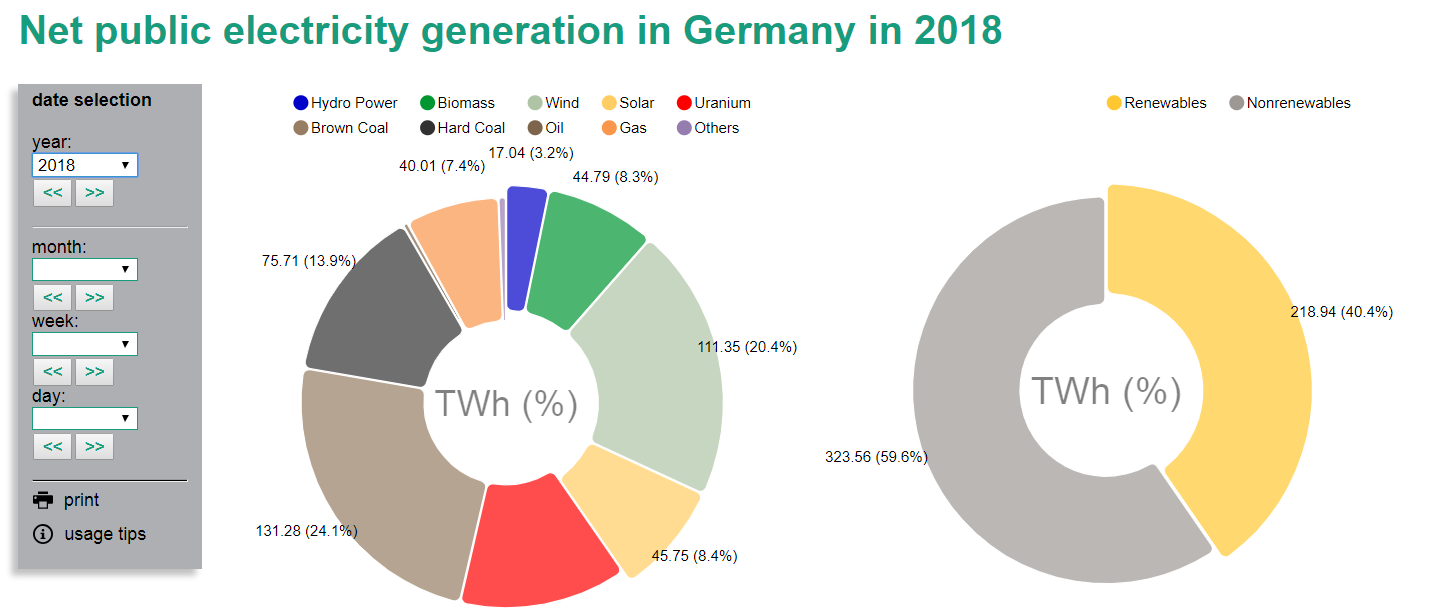 Németország nettó installált villamosenergia kapacitása 2002-2018
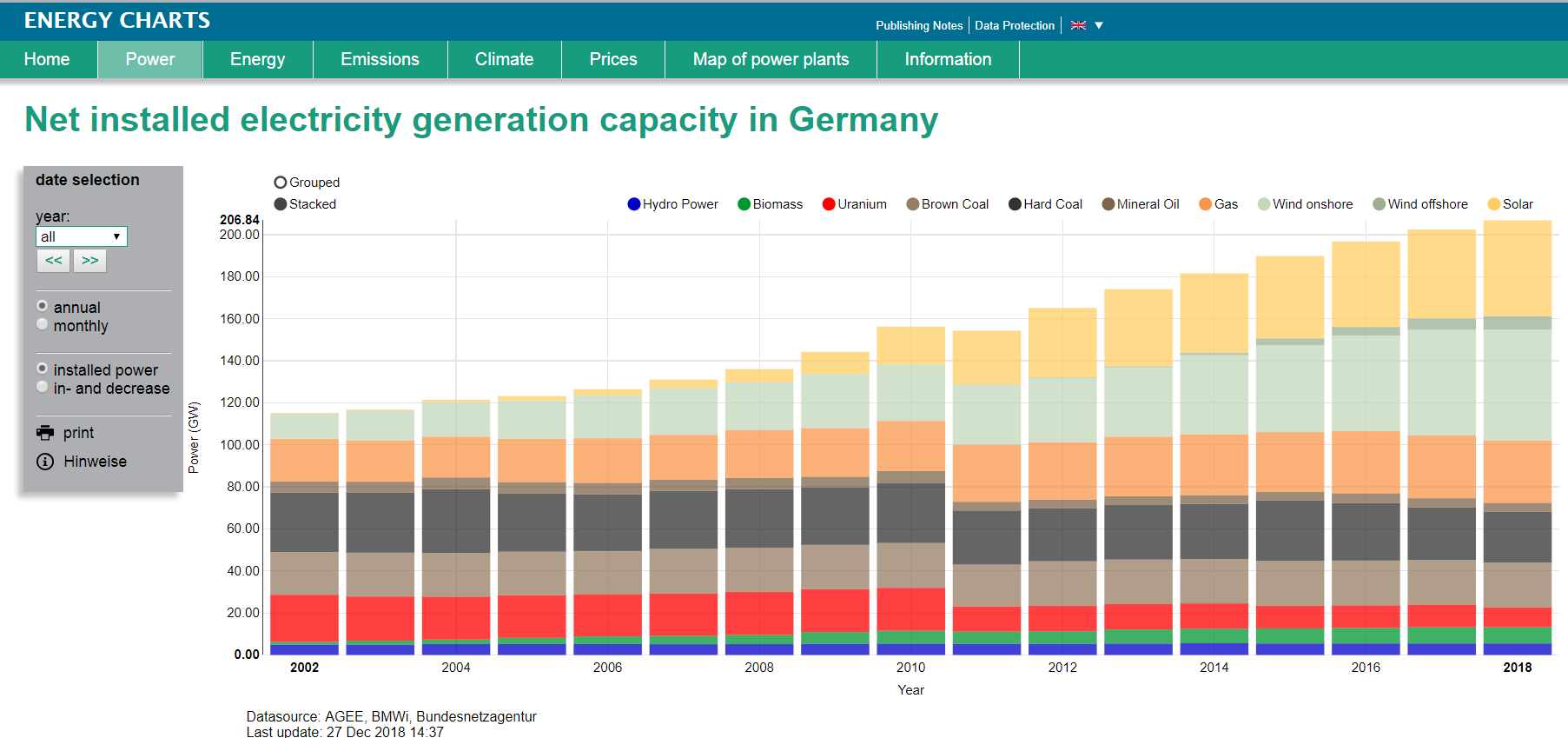 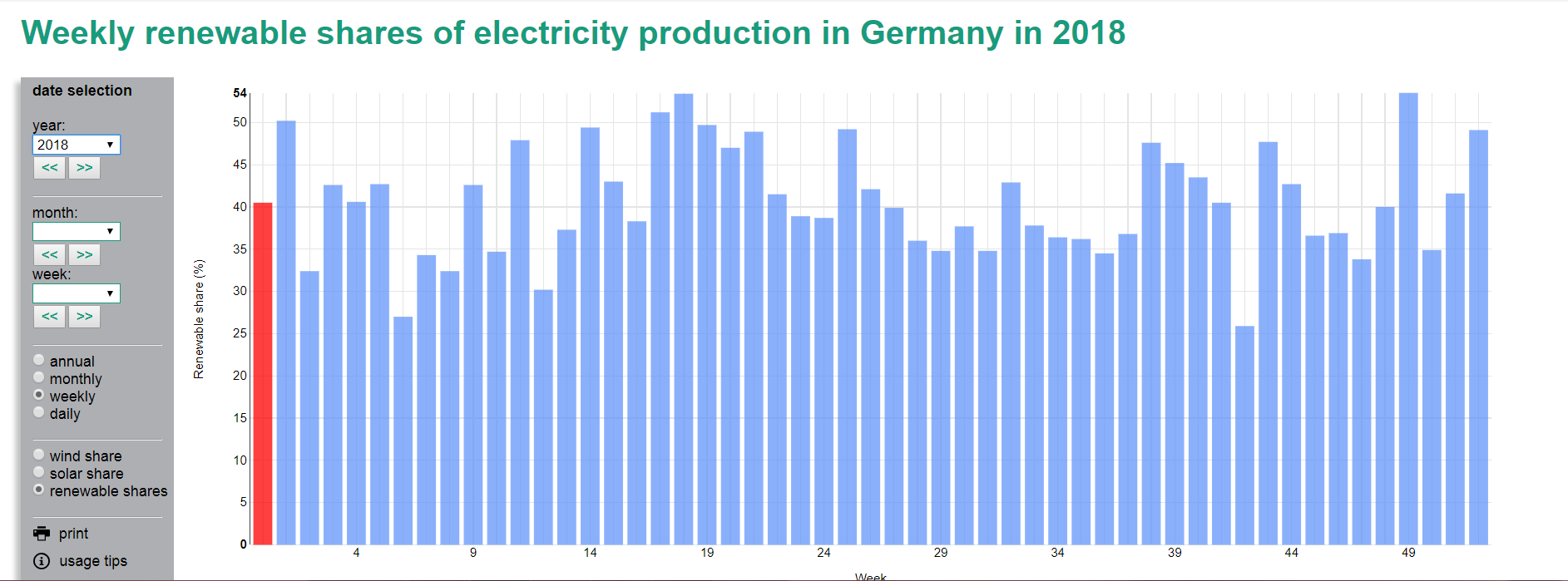 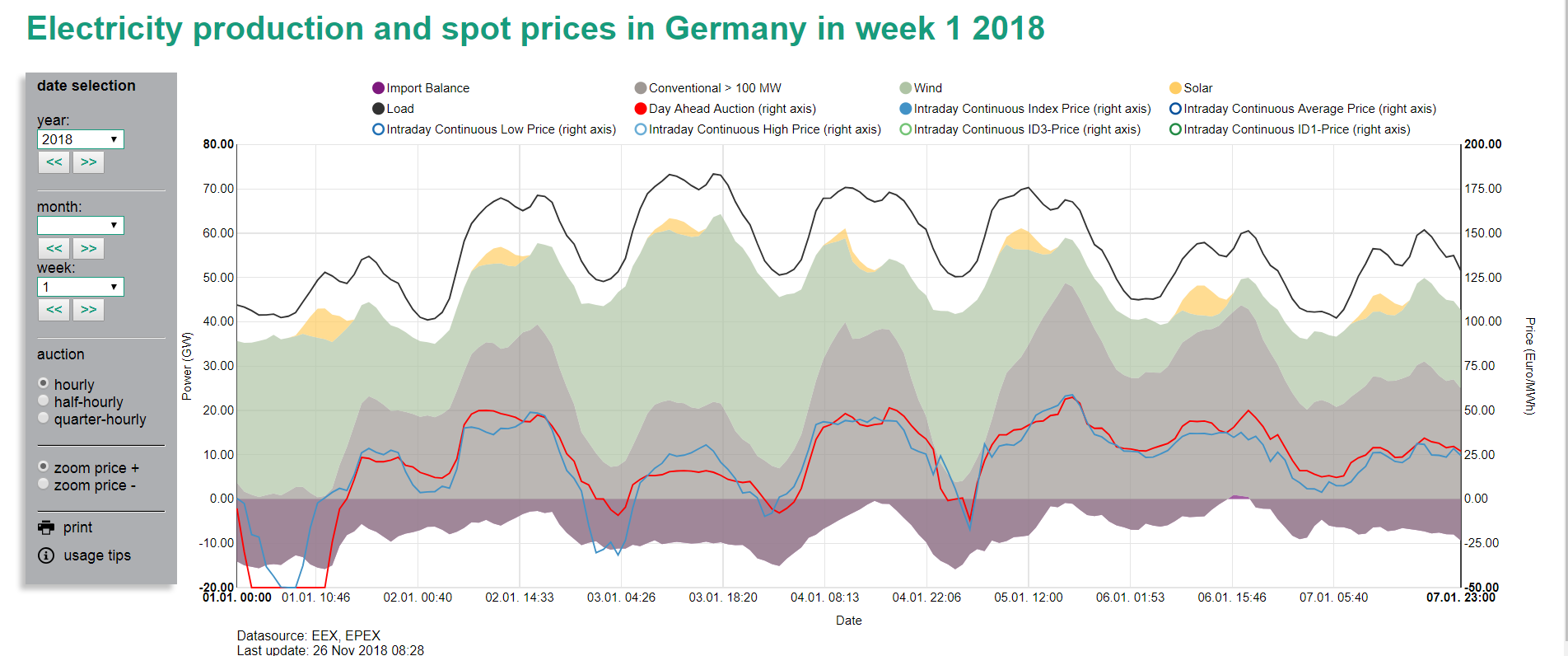 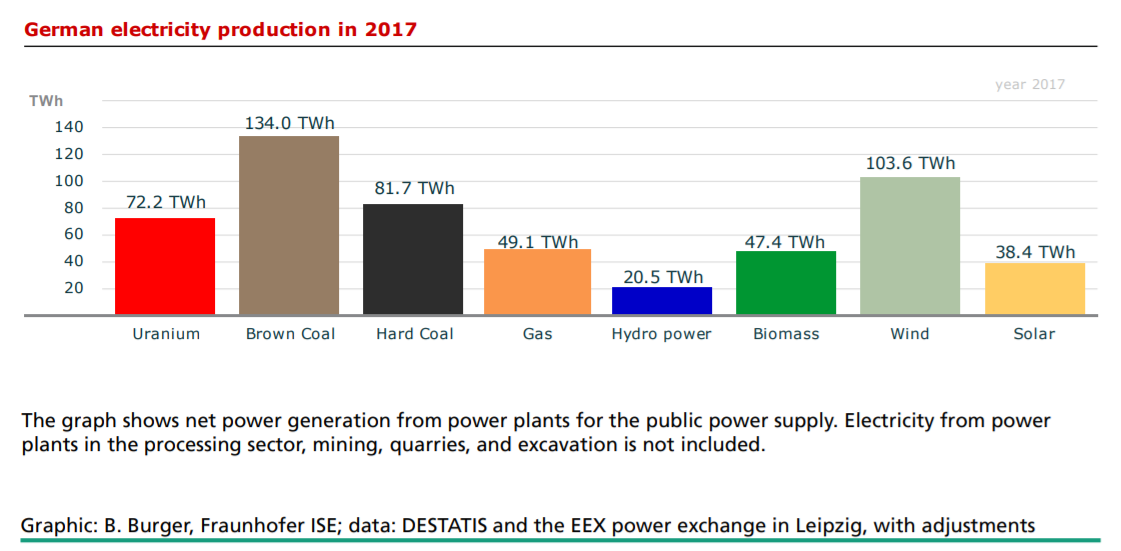 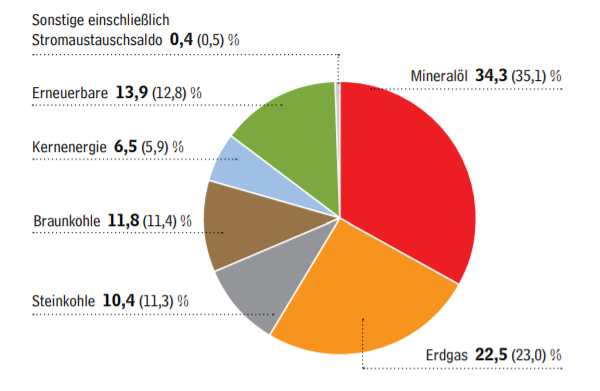 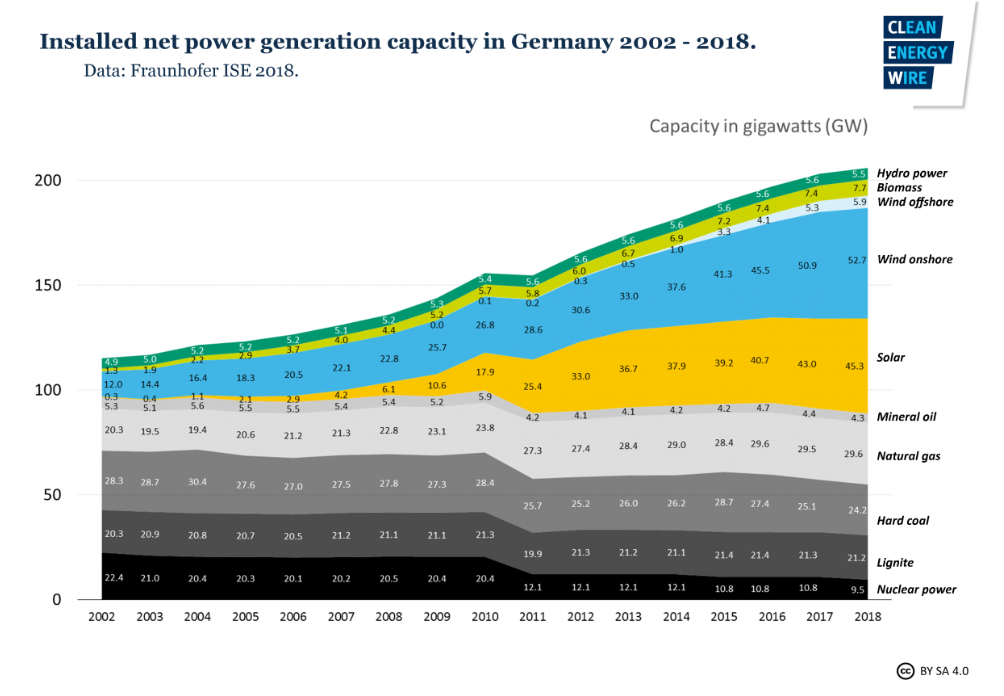 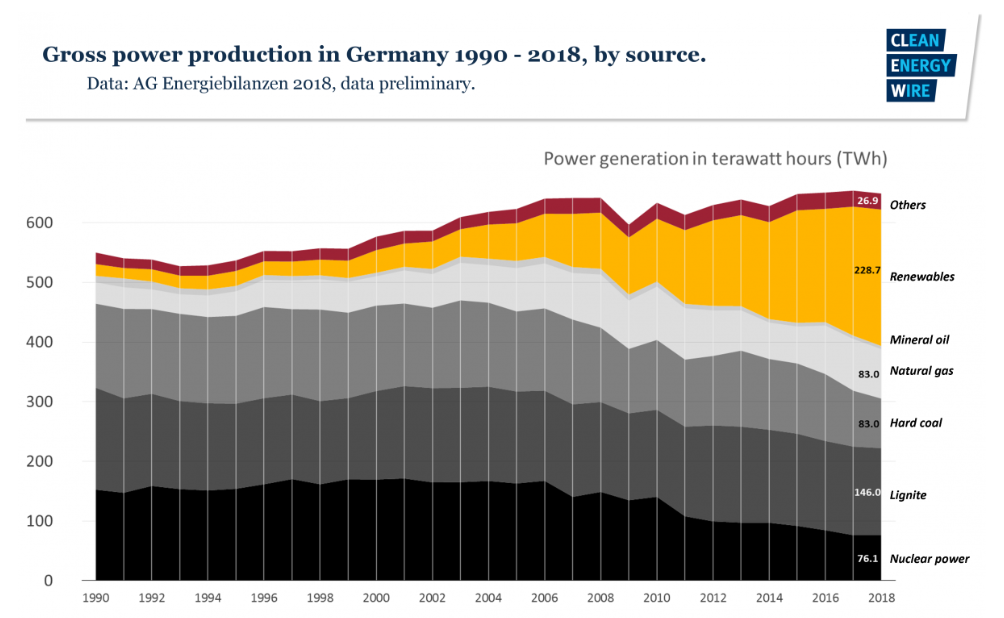 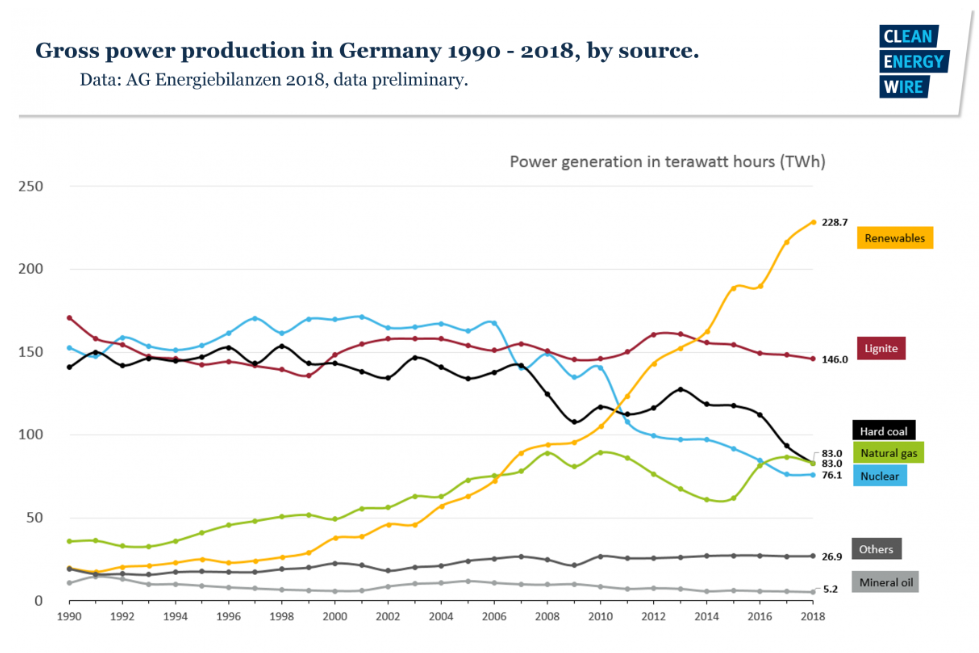 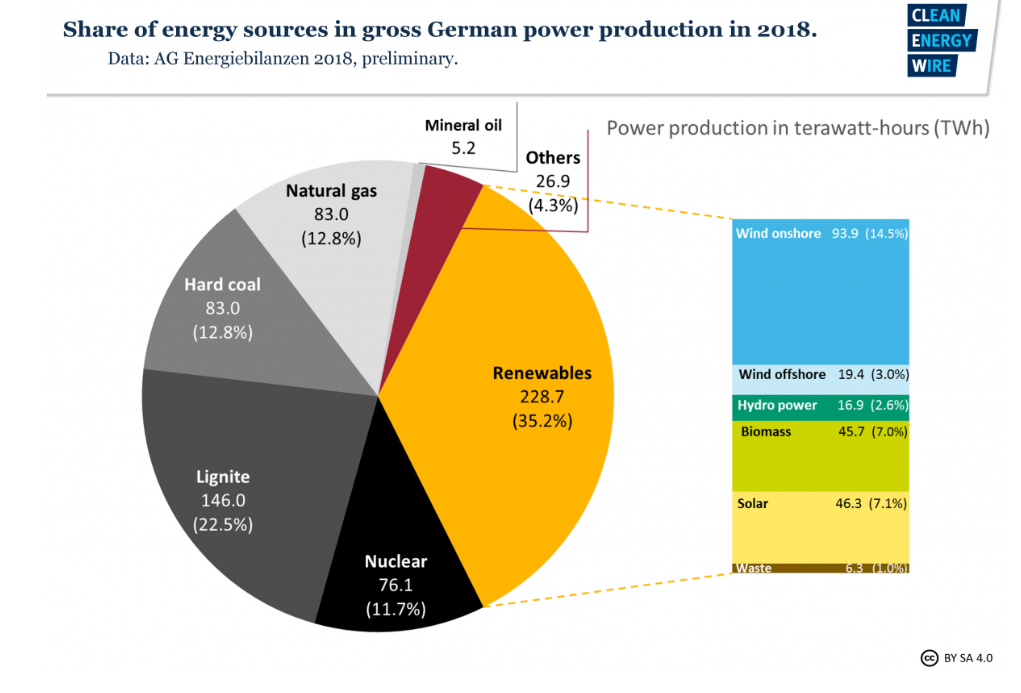 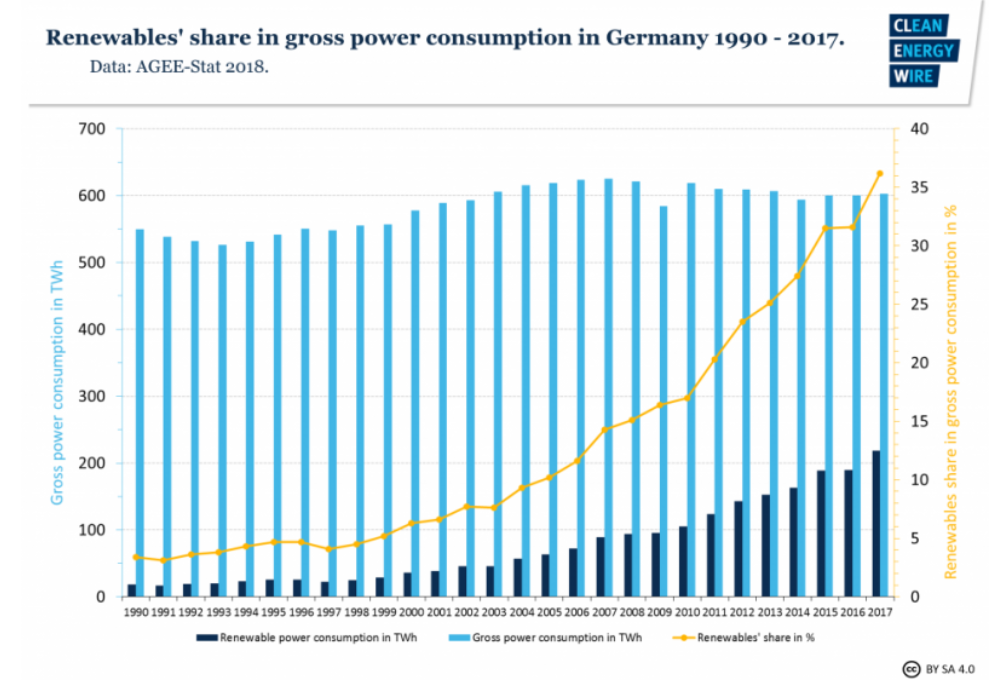 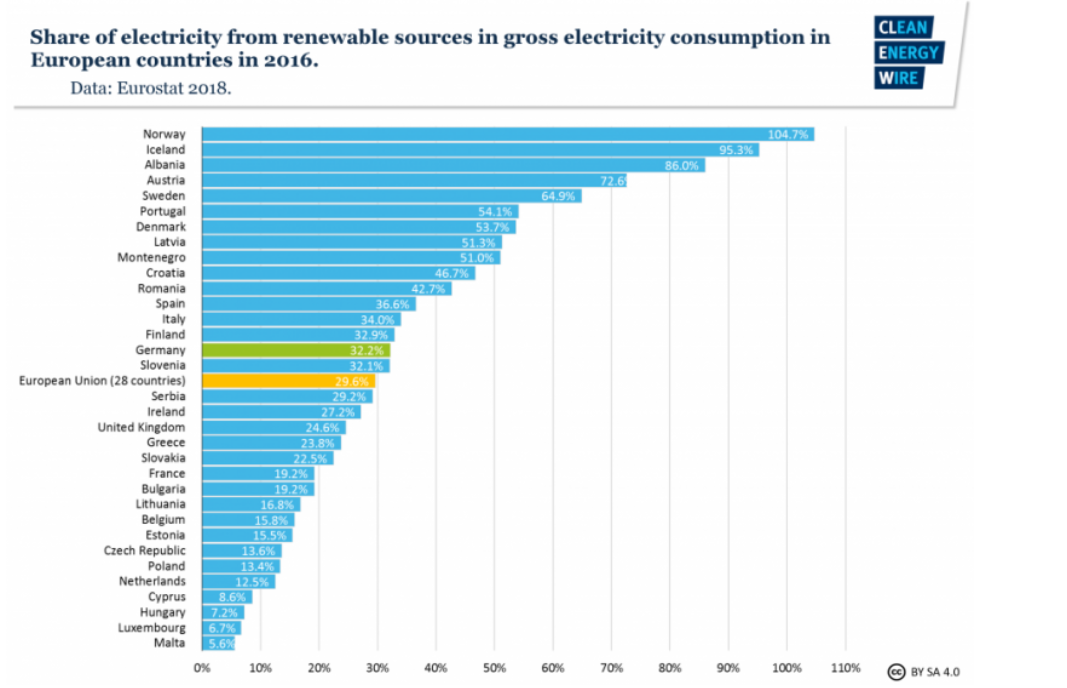 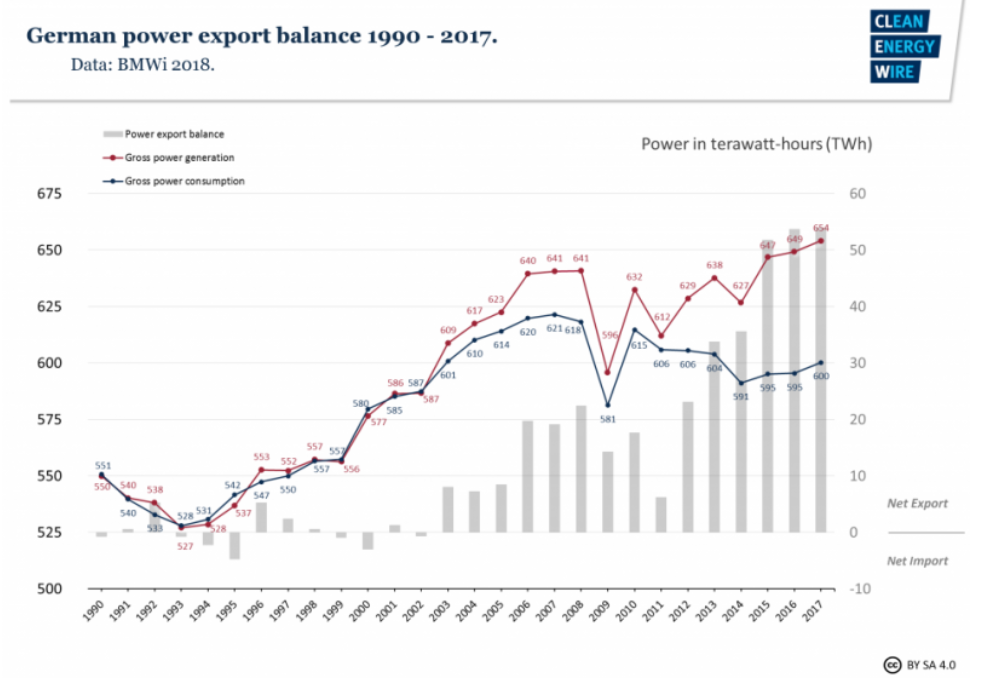 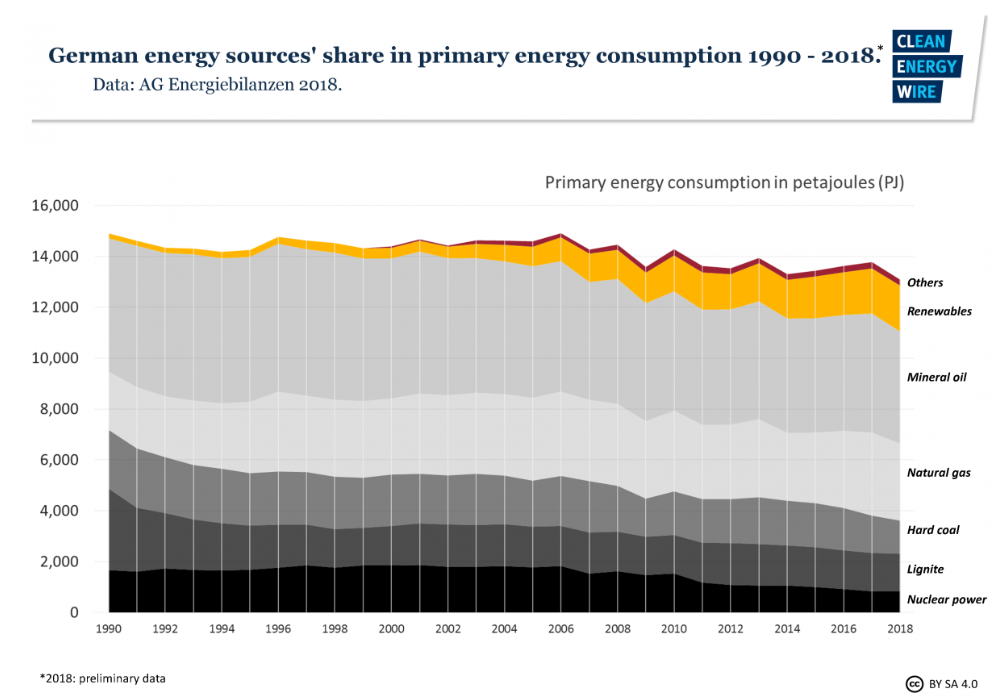 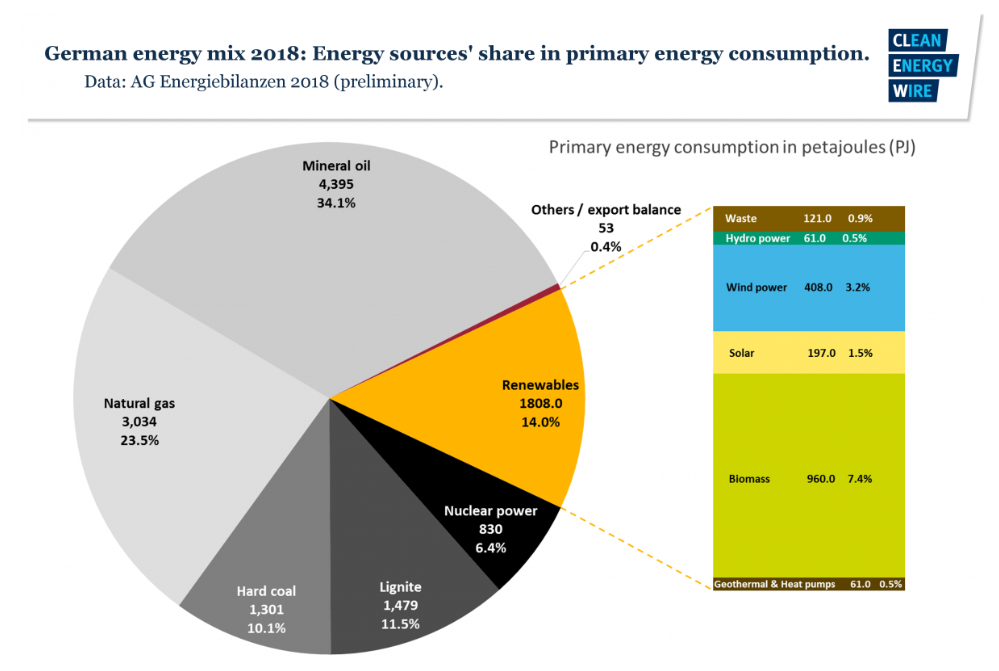 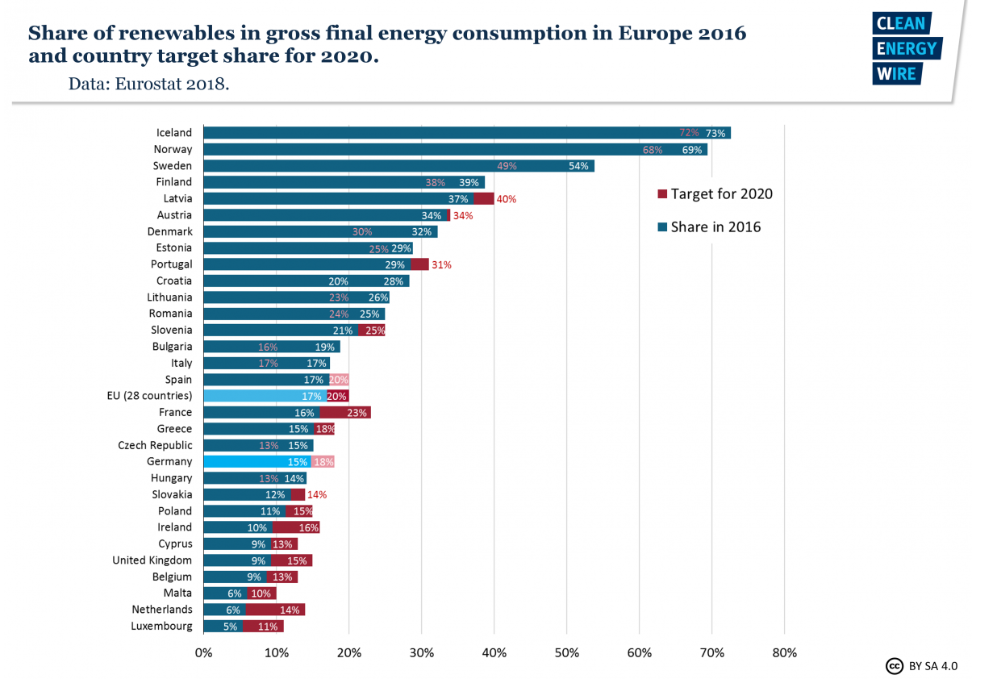 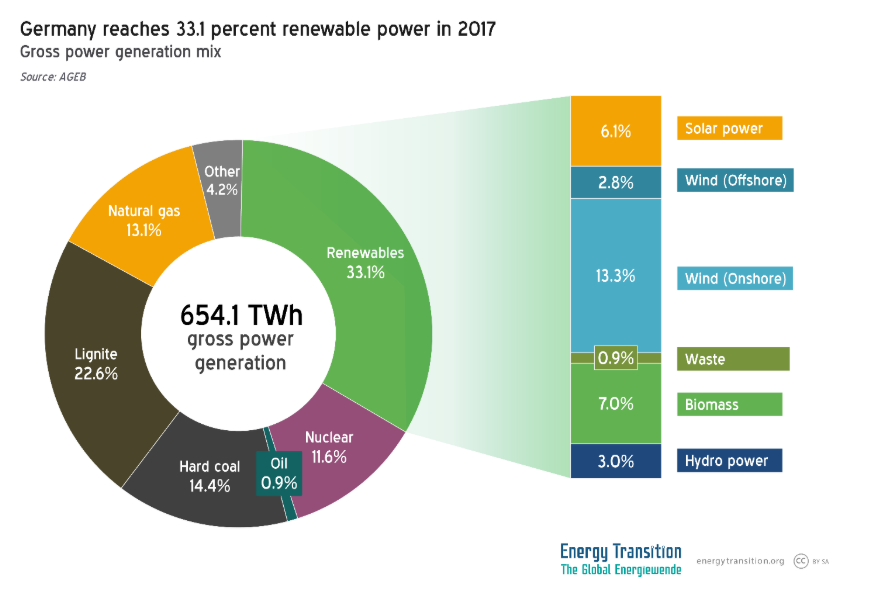 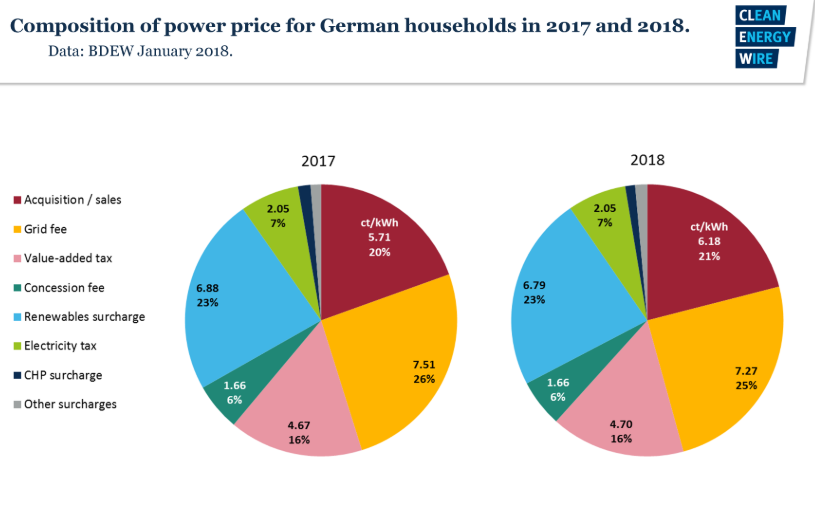 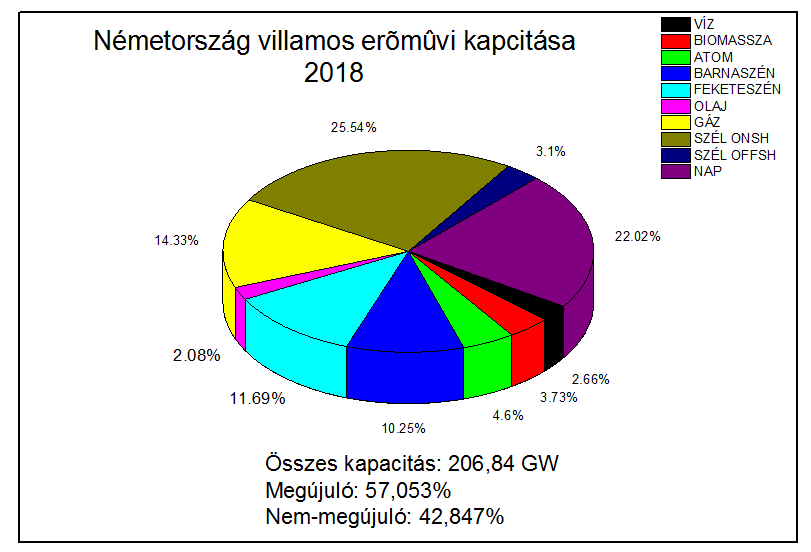 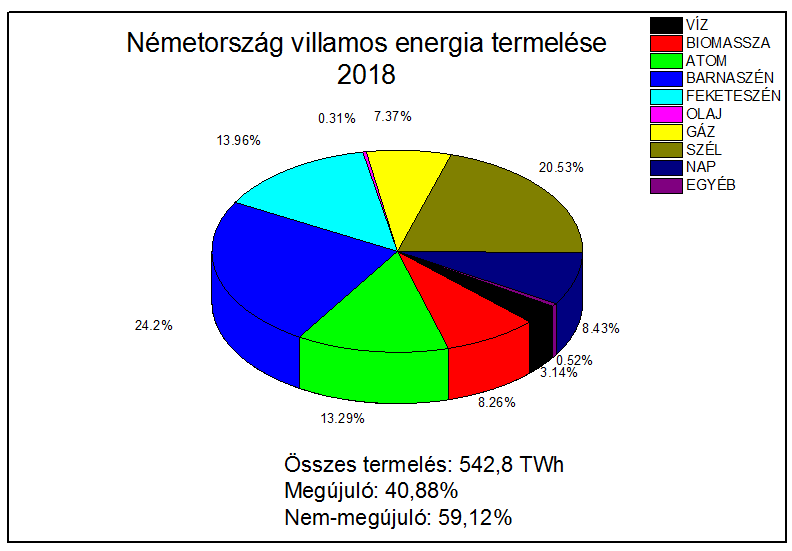 Lakossági áramárak (c/kWh) Németországban és a megújulók támogatása (c/kWh és %)
2014
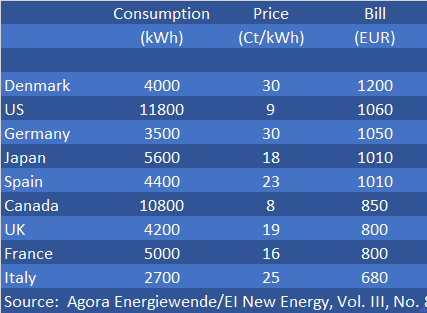 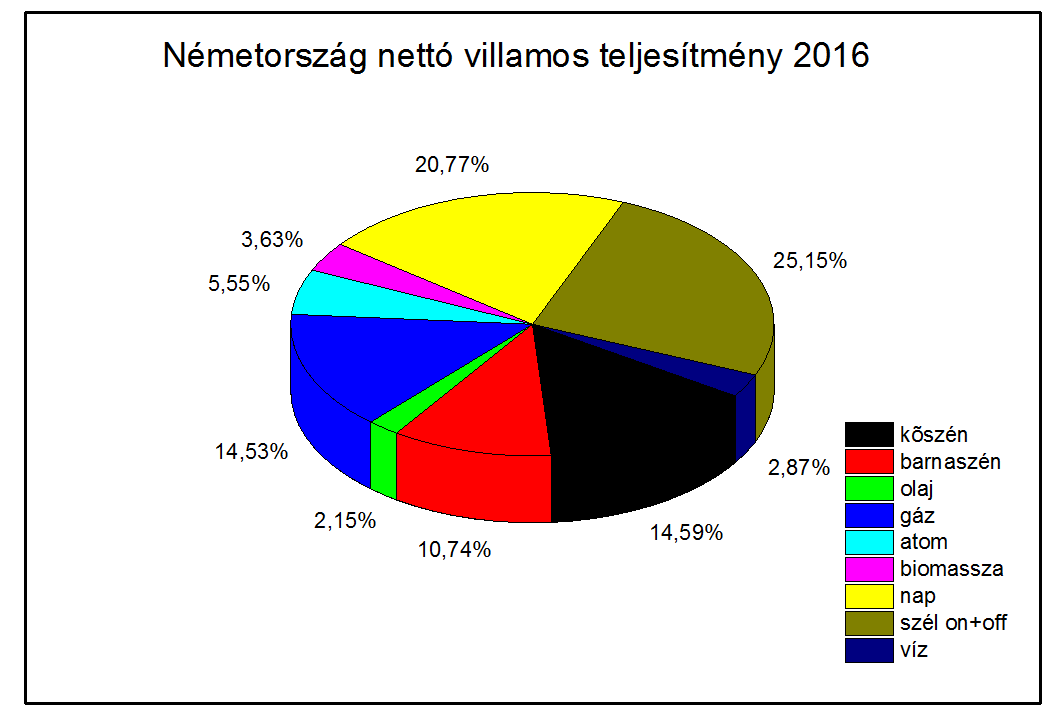 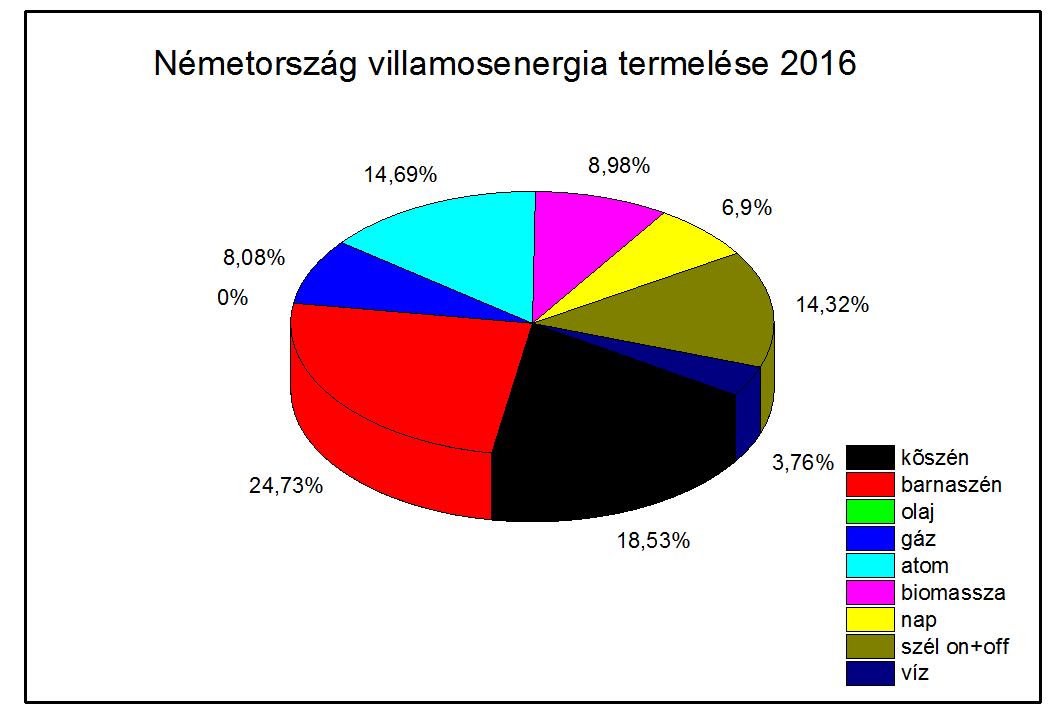 50,64% szél+nap adja a villamos energia 28,39%-át!!!
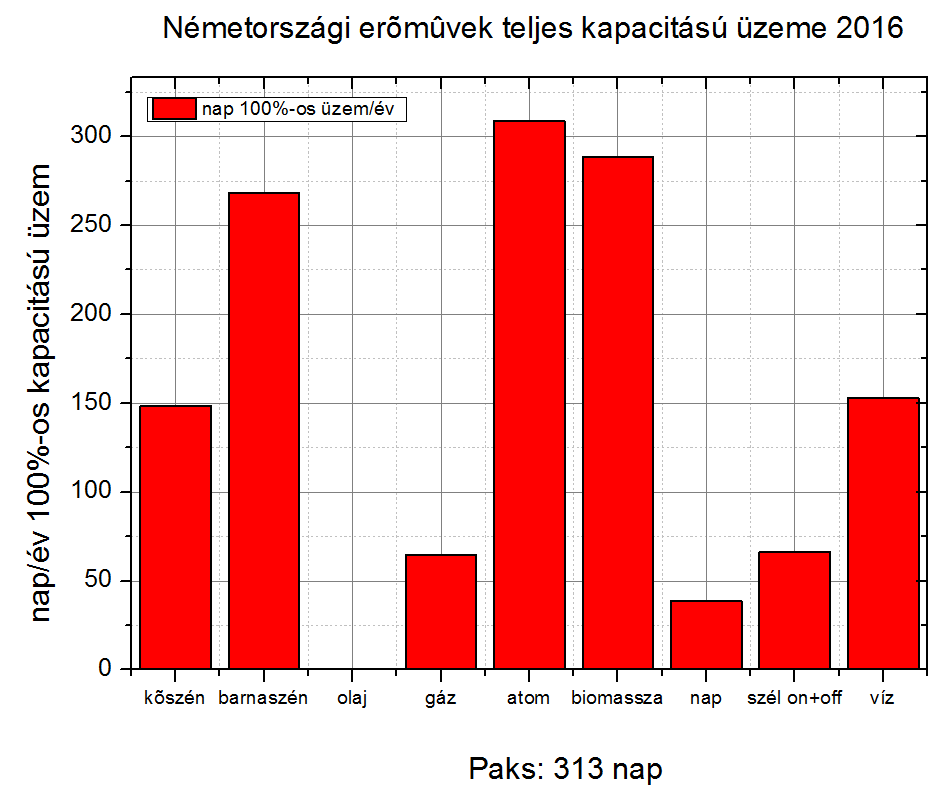 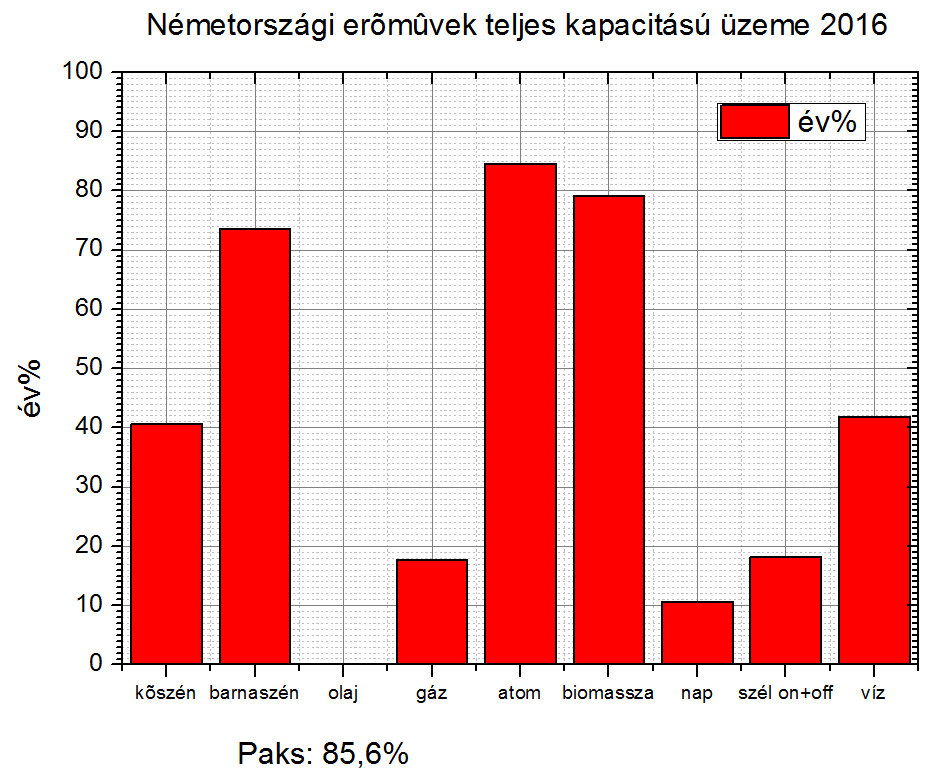 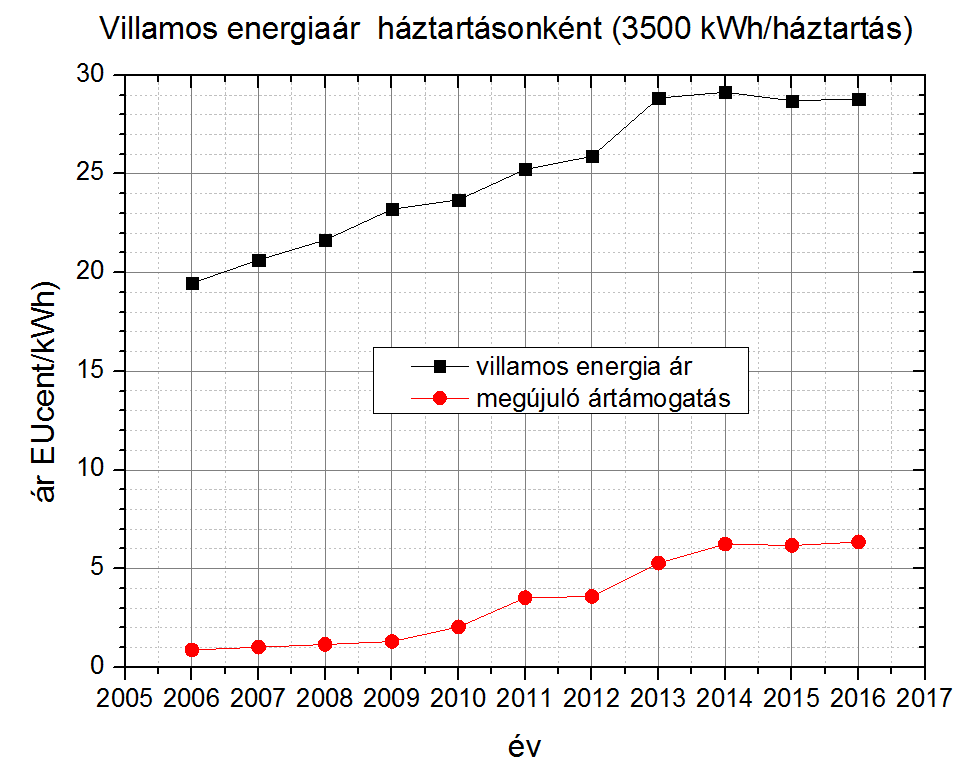 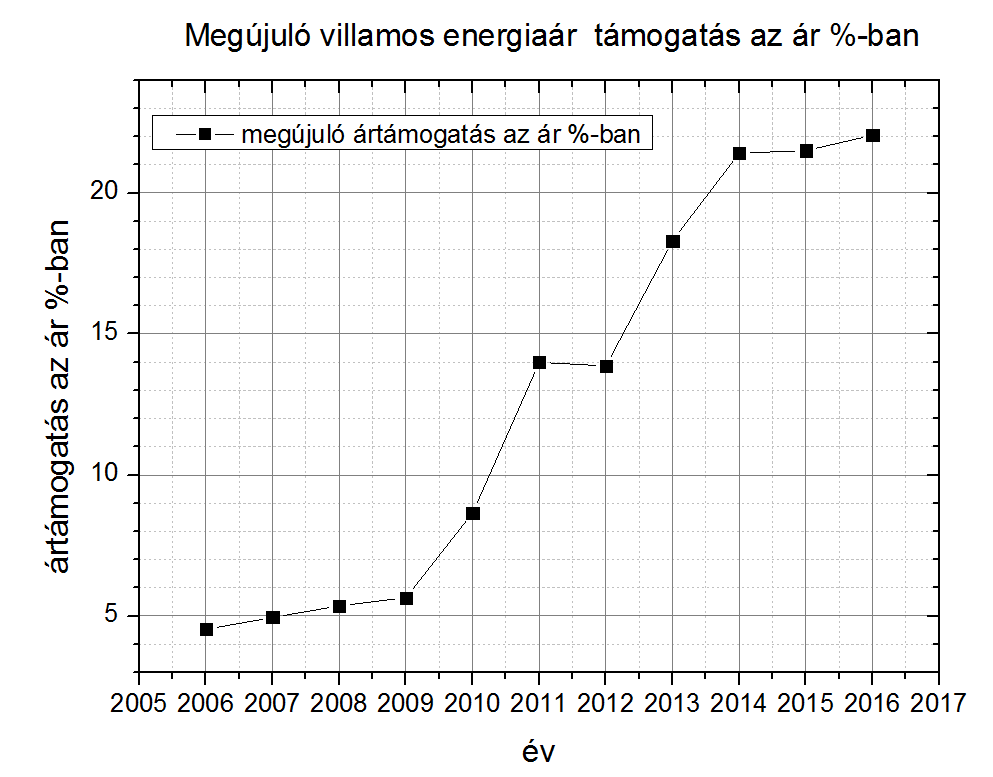 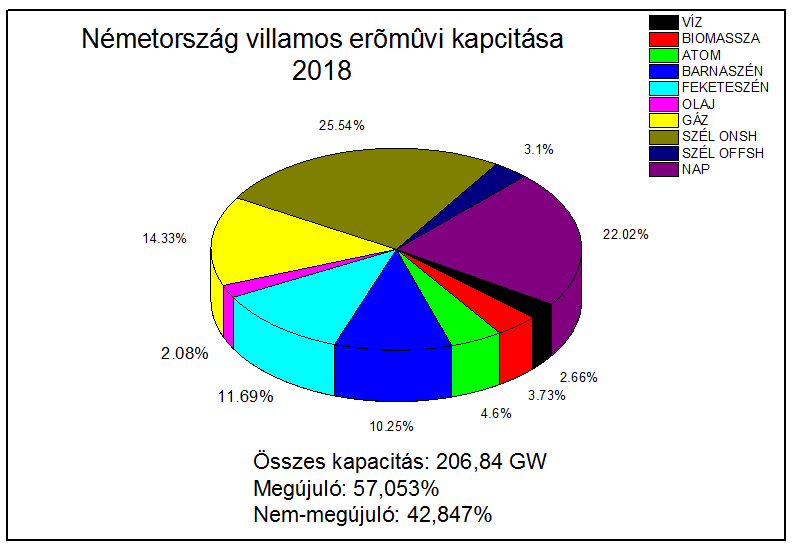 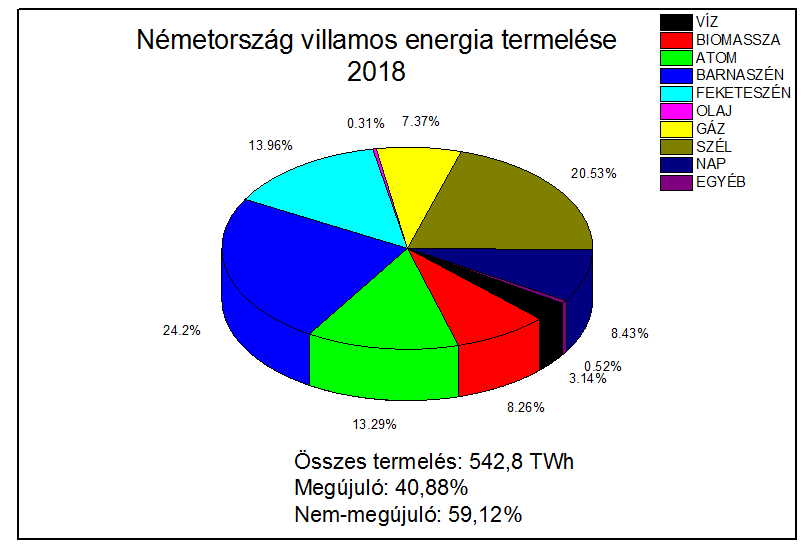